The Highly Influential Talent Development Practitioner
Katie Snapp
Quality Management Systems Professional
Sandia National Labs
2
ROADMAP
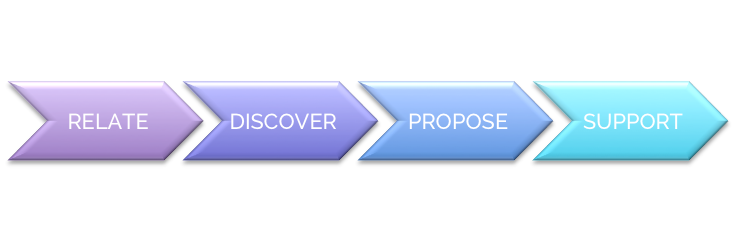 Why influence and where does this fit in?
The anatomy of an influencing discussion & why it works
Tips and techniques in each of the 4 steps
Mutual karma
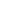 The One Who Asks Questions Doesn’t Lose His Way

African Proverb
3
[Speaker Notes: This week’s quote]
4
The COLLABORATIVE INFLUENCING process
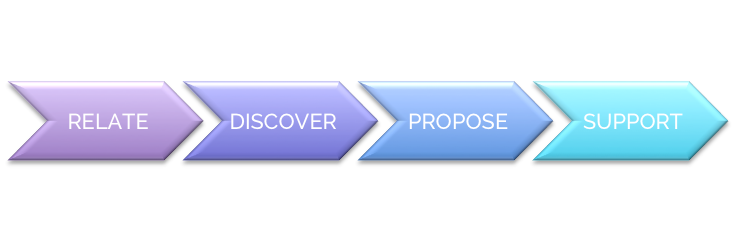 [Speaker Notes: I want to introduce the overarching process for the influencing cycle. This is the strong, potent methodology that will be your BEST friend as a quality connection builder.
I’ll give you a big picture first.
Then I’ll go through each step and offer up particular skills that work for each step – each of them practical and tactical.
 The big picture goes like this.
CLICK You begin with a relate step - something that connects you to the prospect.]
5
The COLLABORATIVE INFLUENCING process
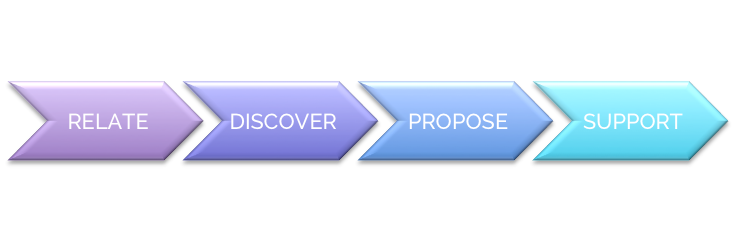 [Speaker Notes: CLICK You then progress to a discovery phase where you do just that - through powerful questions and deep listening, you entrench yourself into their situation, their needs, their quality objectives, whether they call them “quality” or not.]
6
The COLLABORATIVE INFLUENCING process
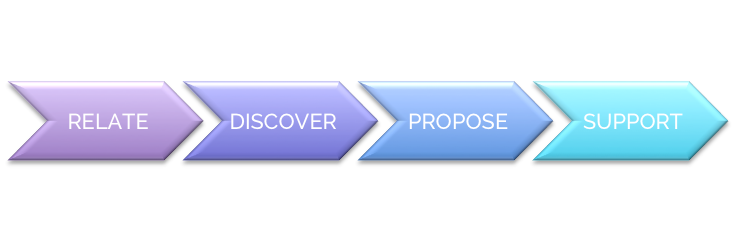 [Speaker Notes: CLICK  Only after that is complete, do you step into a role of helping work with that prospect to propose how you can help to get him there.]
7
The COLLABORATIVE INFLUENCING process
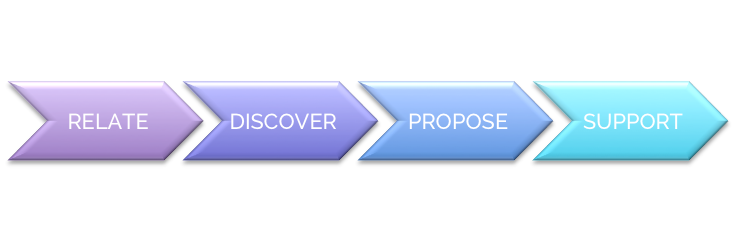 [Speaker Notes: CLICK Once that arrangement is made, you continue to support through a strong continued relationship and being there for them.

This is different than an interactive process or initial meeting you see in many situations. Follow me as I step through this in a way to differentiate how YOUR path through it as a quality consultant is different. 
Let’s go through it again with an example. But let’s use an example of a TYPICAL process, not a collaboratively influencing one.]
8
The COLLABORATIVE INFLUENCING process
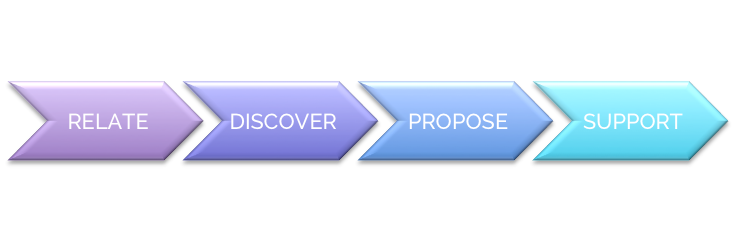 [Speaker Notes: Let’s say I go to check out a new gym. So THEY would be in the position of wanting to influence ME. 
And they are offering a special this month. Now there’s a step of relating that occurs when I first lay eyes on the ad, CLICK  wherever that may have been. Then I go visit the gym, and walk in. Their relating step may be not much more than a hopefully warm hello and “how can I help you.”]
9
The COLLABORATIVE INFLUENCING process
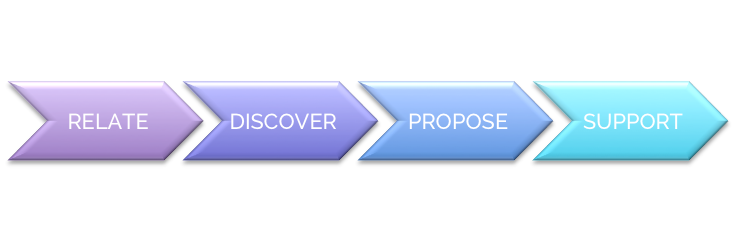 [Speaker Notes: CLICK Their discovery may be nothing more than “why do you want to join the gym?” or “What are your fitness goals?” which is still great that they are asking, but it’s not that they are looking to be a trusted advisor with you.]
10
The COLLABORATIVE INFLUENCING process
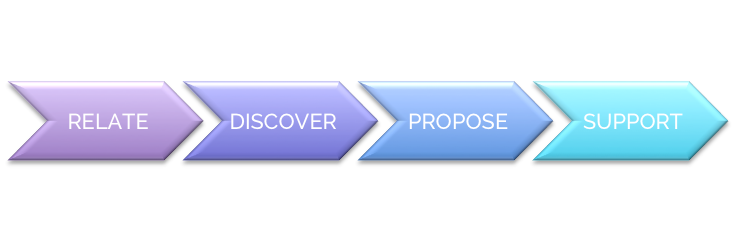 [Speaker Notes: CLICK  They then pitch you the monthly special. and it’s as simple as you saying yes or no.
Note – see how fast they went from the one-question to the advocate?]
11
The COLLABORATIVE INFLUENCING process
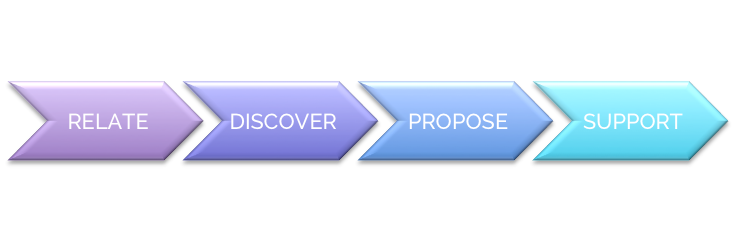 [Speaker Notes: If you say yes, then the support step may be as simple as “oh great choice” and the ongoing delivery of customer service when you come into the gym to workout.

So that’s the big picture and an example, but let me give you a good look into each of the 4 steps. I’ll be moving a little fast.]
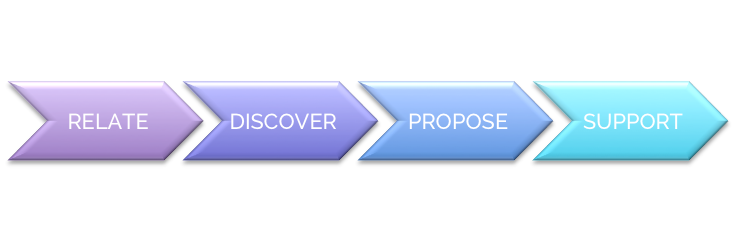 12
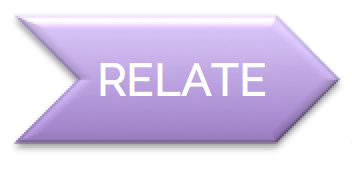 YOUR OBJECTIVE: Connect
[Speaker Notes: I want to share with you a method that I use to GET that initial meeting.  
It’s called Katie’s SUREFIRE APPROACH.]
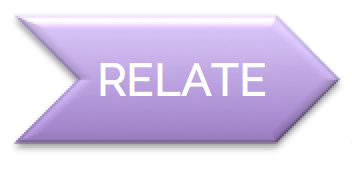 13
Getting time with a customer
Feature v. Benefit
With a prospective new internal customer:

“I heard you mention in the Program Meeting that you’re having problems with the nonconformance process for your project . Frustrating. 

I’ve had some luck with other projects that had similar issues, and we quickly eliminated the immediate shortfalls through a couple of identification and optimization tools. If you want to investigate that option, I’d be glad to map it out for you. If there’s a good fit, we can go forward.”
Mini Case Study
[Speaker Notes: An important note about the difference between benefit and feature of your]
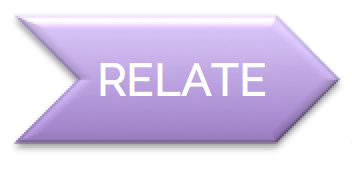 14
Getting time with a customer
With an existing internal customer:

“I’ve been seeing several snags in the way the project is rolling out. It’s probably a good time to get together to review where we are. What’s your availability in the next 2 weeks?”

or

“It’s been a while since we reviewed the impact of the project. Can we do a quick check on where we are heading?”
[Speaker Notes: How about with an existing client. You want to further the relationship, and part of supporting is continuing to find new opportunities in the business.
Here’s an example for continuing to deepen what you may be doing with an existing client.

okay …. all good. 
Now how about what resistance you might come up with in getting time with a client]
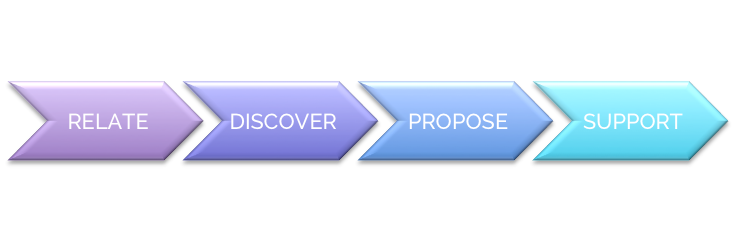 15
PAIN
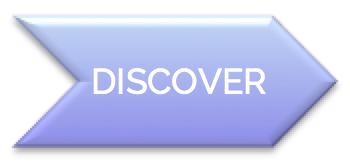 YOUR OBJECTIVE: Find their pain
[Speaker Notes: On to the next phase - discovery
Your objective here is to have the customer move to eliminate his pain.
What I mean by pain … something is not working. OR something is working okay but needs to be working better. We call that a gap. A gap causes pain. CLICK 
Pain is the KEY DRIVER to get a client to move. So you want to find out what that is!]
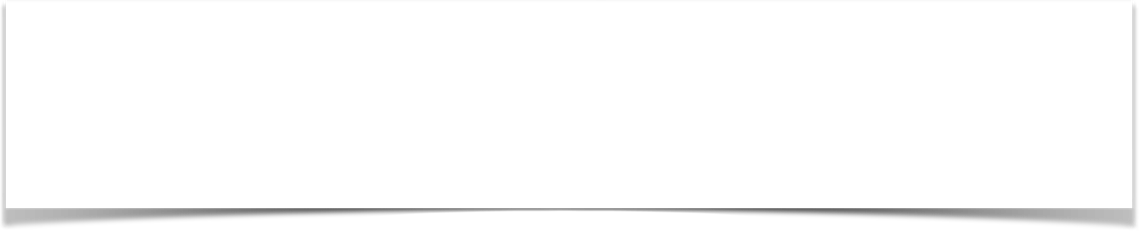 Your Goal ….. Lead them through this through the process of powerful questioning.
FEELING THE PAIN
16
Awareness of Needs
Customer becomes aware of his needs.
Customer recognizes that his needs and problems are growing.
Customer comes to terms with the fact that significant problems exist and that he must take action.
[Speaker Notes: Here it is in another way.
Why do customers buy? Well they have various awareness levels of their needs.

KS - paraphrase chart
CLICK - then read box]
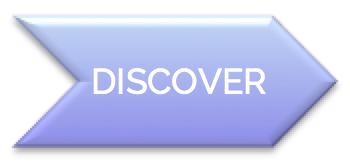 THE CONTINUUM OF PAIN
17
The Pain Continuum
[Speaker Notes: Here’s the example on what we will call the pain continuum.

Here are some things you might hear from them - quoting what a customer might say - and progressing from an it’s okay to a need to make a change. 
“I’ve heard a few not-so-ideal exchanges with customers.”
CLICK - speak
CLICK - speak
CLICK - speak
CLICK - speak]
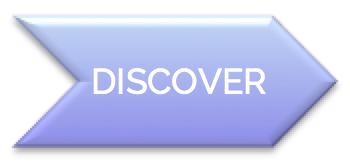 THE CONTINUUM OF PAIN
18
The Pain Continuum
[Speaker Notes: Here’s a more real example
“I’ve heard a few not-so-ideal exchanges with customers.”
“My team doesn’t seem to know how to handle an upset customer.”
“The customers are asking for their issues to be elevated to a supervisor.”
“We have had formal complaints on our website and is it is causing us to lose customers.”]
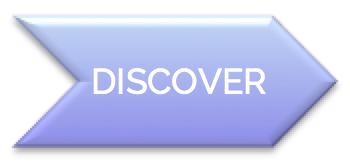 19
BENEFITS OF A STRONG OPENING
It forces you to be prepared
It positions you as a credible expert; someone prospects want to do business with
It should focus on possibilities rather than be a push to meet a quota 
It sets the tone for enabling you to discuss your “biggest competitor,” which is aversion to change.
[Speaker Notes: I want to emphasize the importance of a strong opening when you have your face-to-face with a client. 

KS - step through]
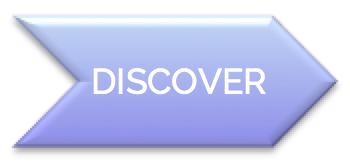 20
BENEFITS OF A STRONG OPENING
P  ____________________
P  ____________________
P  ____________________
[Speaker Notes: There’s a great 3-step technique that is called the P P P

(advance)]
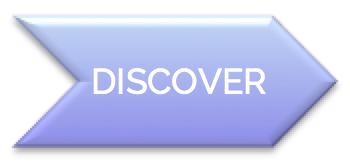 21
BENEFITS OF A STRONG OPENING
PURPOSE
P  ____________________
P  ____________________
[Speaker Notes: The first p is for PURPOSE  (explain)]
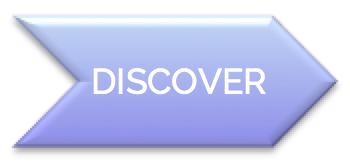 22
BENEFITS OF A STRONG OPENING
PURPOSE
PROCESS
P  ____________________
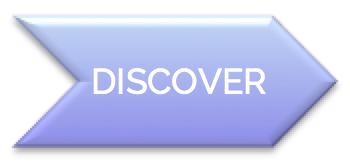 23
BENEFITS OF A STRONG OPENING
PURPOSE
PROCESS
PAYOFF
[Speaker Notes: Here’s an off the cuff example. 

BTW - i do often use the term Discovery when interacting because it’s descriptive.]
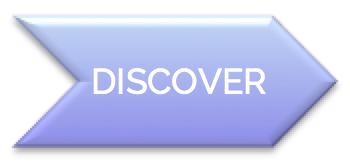 24
POWERFUL QUESTIONING
TYPES OF QUESTIONS
Emotions-Discovering
Closed
Thought-Provoking
Open
Needs-Discovering
[Speaker Notes: If you’re wanting to improve your technique in the business discovery … or you have some anxiety about it, this may help.
Questions are the key to getting information AND positioning yourself as deeply listening to the prospects situation.

Asking questions to lead a business conversation will: 
•	Position you as an expert, one who understands the their world
•	Help you to uncover the their known and unknown needs and bring the root causes into the open 
•	Spark insights and interest
•	Drive the business conversation
•	Lay the groundwork for your proposal

Here are all the types of questions that can be asked. CLICK THROUGH
I want to emphasize the importance of the difference between closed and open. It is easy to default to a “DO you” or a IS THERE question, but you’ll really get the depth of answers if you reframe it “how” or “Why” or even “to what degree”  You can almost always reframe the closed question as an open one if you think just a little bit before asking. And the pause in thinking is actually a great technique as well.]
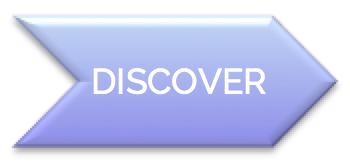 25
DEEP LISTENING
LISTENING SKILLS
REFLECT
LISTEN
EMPATHIZE
PROBE
[Speaker Notes: How about some listening skills to brush up on.
KS - Paraphrase this stuff … 

Why Is Listening So Hard?  Challenges in Listening
•	Being preoccupied
•	Being so interested that you are formulating what you want to say to the speaker
•	Being distracted by your own personal beliefs or opinions about what is being said
•	Making judgments about the speaker or what is being said
•	Not asking for clarification when you aren’t sure of what is being said 

Active Listening - CLICK THROUGH ALL
Listen
•	Use open and inviting body language, lean forward
•	Make eye contact
•	Focus, don’t be distracted
•	“Read” the speaker’s body language

Empathize
•	Ask questions to clarify
•	Encourage the speaker to continue with:
o	verbal comments like, “Oh” and “I see” 
o	non-verbal actions like smiles and appropriate facial expressions
Probe
•	Use the variety of questioned mentioned above to discover
Reflect
•	Paraphrase what the speaker is thinking or feeling

Tips for Better Listening
•	Focus
•	Resist distractions (internal and external) 
•	Remember what the prospect says, take notes and label them
•	Don’t judge
•	Don’t interrupt or “hijack” the conversation
•	Identify feelings and facts]
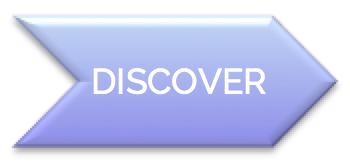 26
The FLOW OF AN IDEAL DISCOVERY
I.	Get the basics
II.	Find out what is working well
III.	Find out what is not working well
IV.	Get the customer to verbalize the impact and pain of it
V.	Wrap-up with a plan for next steps
[Speaker Notes: Preparing all of the above for a successful discovery is important, obviously.
KS - CLICK THROUGH and talk about

Now as you listen to their input to you… be ready to key in to what we call the shift.]
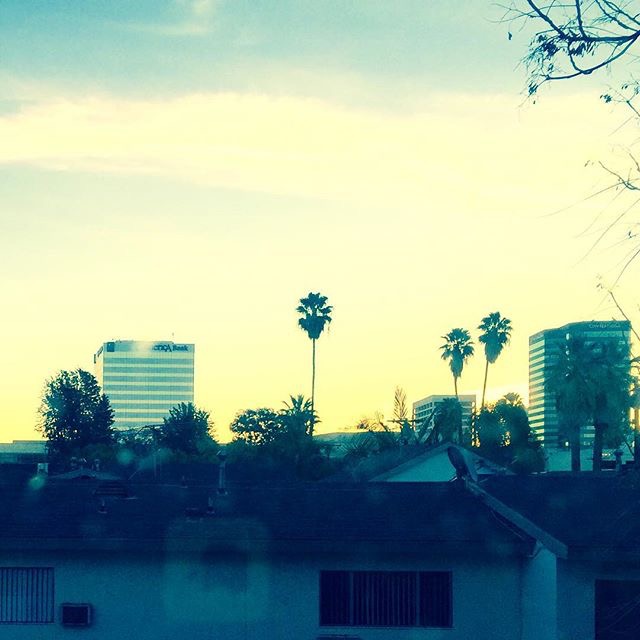 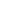 listening for THE SHIFT
27
[Speaker Notes: Listen carefully for their energy shifting:
		From understanding that all is working well to that there are issues
	OR
		From feeling the pain of the issues to being ready to do something about it
Identify which service(s) may fit your prospect’s needs, but don’t go so far as proposing it at this point. You are still in the DISCOVERY stage.]
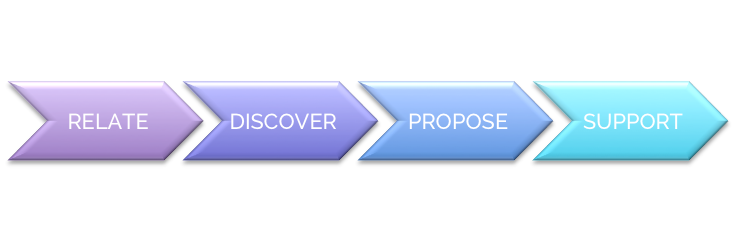 28
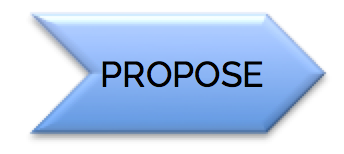 YOUR OBJECTIVE: Relieve their pain
[Speaker Notes: Here’s where we advance to the next phase in the process. 
You’ve adequately led your discovery, and now you’re ready to help them out with a clear picture of where you fit in as a resource to them.
Now this may happen as an immediate follow on to the discovery process, or it might be a week or so later.

This step includes some help with the proposal piece.]
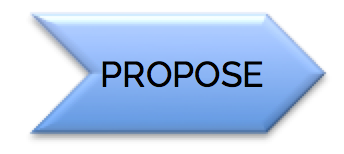 29
And now you’re ready to advocate
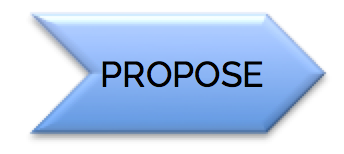 30
Deliver something valuable
OPTIONS:
	- Objective or Problem Statement
	- Current v Desired
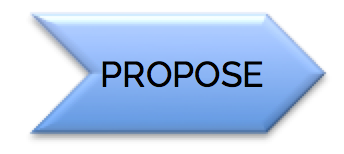 OBJECTIVE:  example
31
Objective:
The overall desired outcome is that the service representatives consistently work together in a collaborative manner where trust is high and Meridian’s Core Values of respecting others; acting responsibly and creating value are modeled and lived.
Objective:	
  Articulate the gap between present performance and desired future of high performance
  Define the model for leadership that would require this growth
  Build the team at the senior level to set the pace for the entire organization
  Define the required internal support system to develop at all levels and to entrench teambuilding
Current vs desired:  example
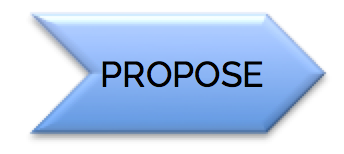 32
Current Situation:
Desired Situation:
The mine direction is driven heavily by cost goals.  In general, the mine has little or no control over these externally-set targets.  As a result, internal goals and targets are almost always about cost or productivity.
   Leadership is involved and committed to improvement and growth, but it is not clear whether all their efforts are aligned to each other.
   Supervision is heavily involved in production, of course, but lack the perspective that Senior Leaders have.
   Some inconsistencies exist in the hourly employees.  These result in varying degrees of buy-in, freedom to communicate, and level of business awareness.  
   Employees are eager to contribute to improvement projects, big and small. But lack a system or confidence in submitting them or seeing them through.
   Communication is difficult in this environment and making it effective is a constant effort.
Cohesion and increased team awareness among the Senior Leadership.  
   Development of leadership into a team that works together at the senior level and it’s inter-dependency is replicated at the department level and below.
   Mine strategic planning areas developed:
   Continuous Improvement Structure
   Key Business Drivers
   Role clarification as to how leaders can promote these initiatives
   Communication awareness
   Employee comfort levels increased so that wide participation on all the above is achieved.
   Preferably, a skill set  for improved communication that can permeate through the organization and model effectiveness.
[Speaker Notes: This is an example of a gold mine in Colorado that was a client of mine. 
I am going to talk through the pieces and mention highlights in language that are good for you to observe. You can stop the video at any point and more slowly real it if you need to. 
Note also that you can use the terms observations and then desired situation, OR current situation and desired situation.
KS - CLICK and discuss]
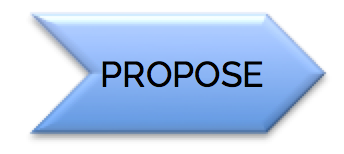 33
f         b
features               vs.                Benefits
[Speaker Notes: A feature is a characteristic of a product or service. For example, a feature of a car is the leather interior. Other features include side airbags, telescoping steering, Anti-lock brakes, GPS navigation system, and a rear-seat DVD player. 

Customers do not buy a product for its features, however. They buy a product because its features can help them accomplish something—in other words, because those features provide certain benefits.

Benefits 
A benefit is an advantage or improvement that a product provides to the customer. The following are benefits:  

¥	Increased peace of mind 
¥	Increased safety
¥	Increased convenience and comfort
¥	Decreased worries
¥	Improved bottom line
¥	Decreased errors
¥	Heightened morale
¥	Less waste
¥	NOTE – anytime you can tie a benefit to an organizational value, a published business principle, or a strategic plan or direction, do it!

Benefits are what the product provides for the customer, whereas features are characteristics of the product.]
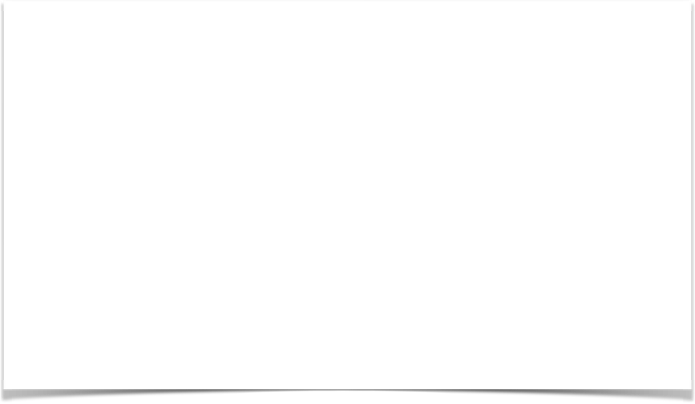 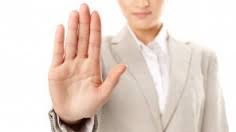 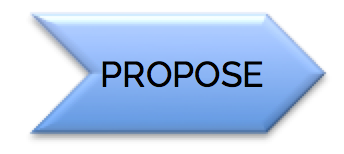 34
handling objections
[Speaker Notes: There are two reasons why customers usually object:

♣	They are not convinced that they will personally benefit.
♣	They don’t see how their organization will get a return on their investment.

Common Objections (that may mask the “real” objections):

♣	It costs too much (or some variation).
♣	We’re different.
♣	I want to think it over.
♣	I want to discuss it with. . .
♣	It doesn’t fit in our budget.

⎫	Anticipate objections in advance.
⎫	Help the customer identify to what s/he is really objecting to.
⎫	Handle them one at a time. 
⎫	Manage objection(s) by helping the customer understand the benefits.]
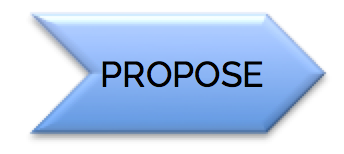 35
other helpful phrases
When you are tempted to retort:
That’s interesting. Why would you say that?
When you want the other to know you care:
What is most important to you?
When the conversation may be provoking emotions:
What comes up for you when we talk 
about this issue?
[Speaker Notes: It’s going to happen —- remember your “no” exercise.]
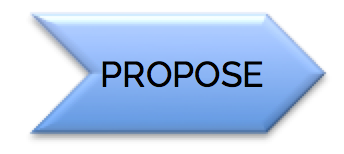 36
other helpful phrases
(continued)
When conflict is imminent:
What would you say we agree on?
When you need the other person to participate:
How do you see the problem?
What else can we do to address the issue?
When you want to encourage positivity:
What do you need to get the best out of your people?
[Speaker Notes: It’s going to happen —- remember your “no” exercise.]
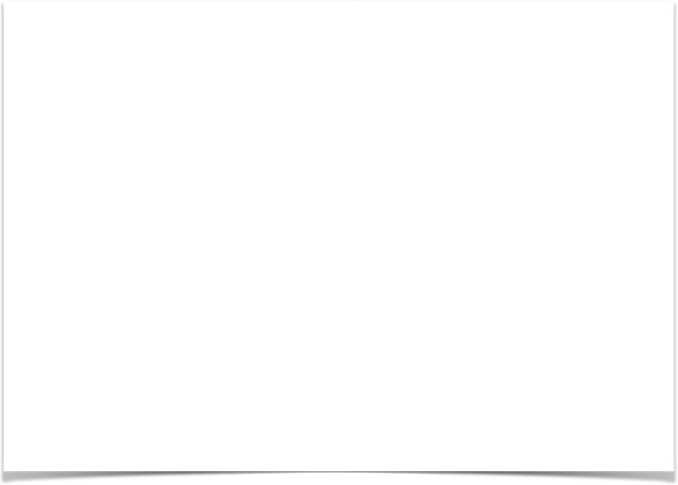 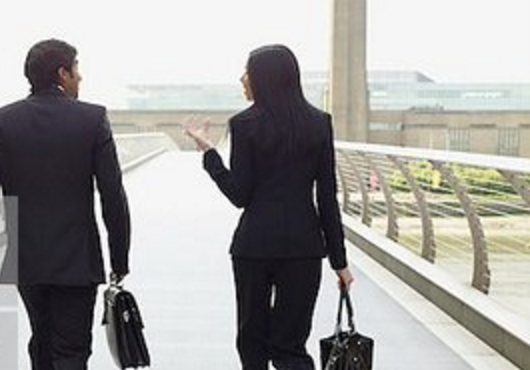 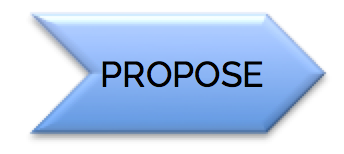 37
obtaining commitment
Sometimes all they are waiting for is a question.
[Speaker Notes: sometimes all they are waiting for is a question.

Ready to go forward?
Use the “we” when can 
Don’t talk about whether they will use you, but when they will use you.]
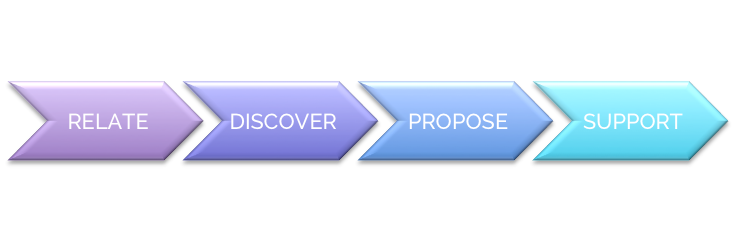 38
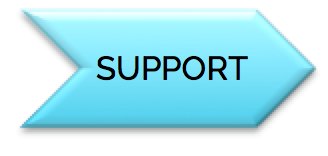 YOUR OBJECTIVE: Sustain the Relationship and Support Them
[Speaker Notes: Let’s now talk briefly about the support piece …]
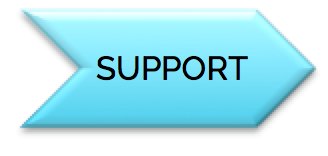 39
some ways to sustain it
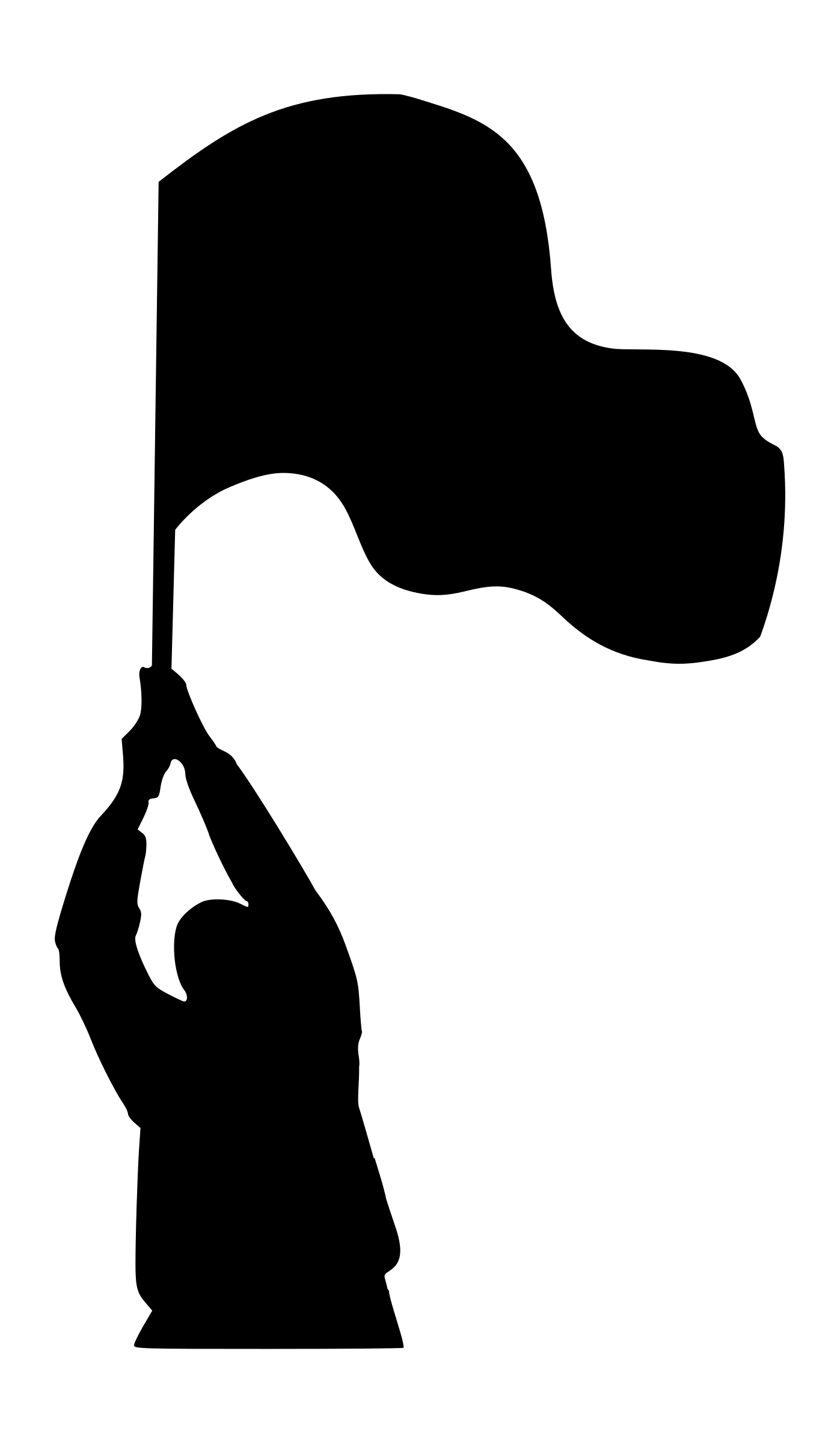 Ideas - thoughts - brain fireworks ….
Have a follow-up conversation afterwards to get feedback 
  Regularly communicate
  Suggest periodic reviews
  Find an internal champion
[Speaker Notes: Internal champion - will talk about in a little bit.]
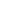 People who earn the label “creative” are really just people who come up with more combinations of ideas, find interesting ones faster,and are willing to try them out. 
The problem is that most schoolsand organizations train us out of those habits.

 —Guy Kawasaki
40
[Speaker Notes: This week’s quote]
41
Thank you!
& Gratitude
[Speaker Notes: Think a little about what YOU are grateful for. Take a moment right now, and say it to yourself. Take it in.]